Технология развития критического мышления
Куулар Индра Монгун-ооловна
учитель русского языка и литературы
МБОУ СОШ № 1 г. Ак-Довурак
«Когда мы мыслим критически, мы оцениваем результаты своих мыслительных процессов — насколько правильно принятое нами решение или насколько удачно мы справились с поставленной задачей. Критическое мышление также включает в себя оценку самого мыслительного процесса — хода рассуждений, которые привели к нашим выводам, или тех факторов, которые мы учли при принятии решения».

 Д. Халперн
Что такое КР?
Критическое мышление – это:

 способность ставить новые, полные смысла вопросы;

 вырабатывать разнообразные, подкрепляющие аргументы;

 принимать независимые продуманные решения.
Что такое КР?
Критическое мышление – это:

 исследование, целью которого является оценить, понять, решить;

 квалифицированное, ответственное мышление, облегчающее принятие взвешенных решений, т.к. оно основано на фактах;
Технология «Развитие критического мышления через чтение и письмо»
Авторы: американские ученые Ч.Темпл, К.Мередит, Дж.Стил, С.Уолтер.
Универсальная, надпредметная технология, открытая к диалогу с др. педагогическими подходами. Может использоваться в разных предметных областях.
В России технология появилась в 1997 году; 
Американцы не присвоили себе идеи, они лишь модифицировали их и довели до уровня технологии.
Сравнение признаков обыденного           и критического мышления
6
Цель данной технологии - развитие мыслительных навыков учащихся, необходимых не только в учебе, но и в обычной жизни (умение принимать взвешенные решения, работать с информацией, анализировать различные стороны явлений и т.п.).
Сущность ТРКМ
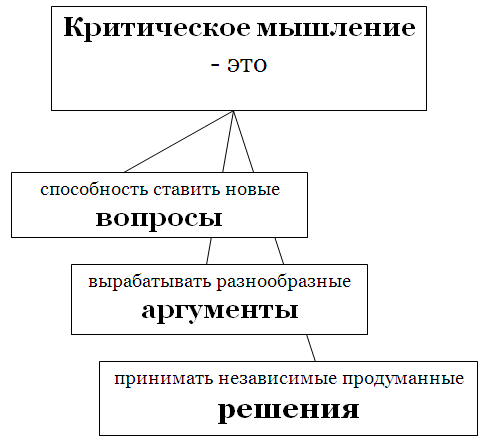 Технология опыта:
Думать критически – значит проявлять и использовать исследовательские методы, ставить перед собой вопросы и осуществлять планомерный поиск ответов.
 Одно из главных направлений технологии РКМ – исследование текста.
Познакомиться
Понять                     
Применять
Т К М
Как организовать осмысленное обучение
Правило «3-х П»
[Speaker Notes: Выводы на эту тему только на основе тестов не сделаешь]
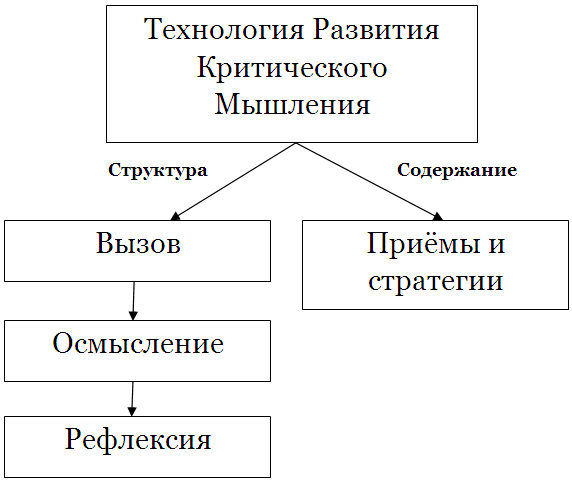 Роль учителя
Традиционный урок
Урок, построенный по ТРКМ
информирующая (рассказать);
контролирующая (добиться выучивания);
оценивающая  (оценить усердие).
направляет усилия учеников в определённое русло
сталкивает различные суждения; 
создает условия, побуждающие к принятию самостоятельных решений; 
дает учащимся возможность самостоятельно делать выводы; 
подготавливает новые познавательные ситуации внутри уже существующих.
Через ТРКМ формируются:
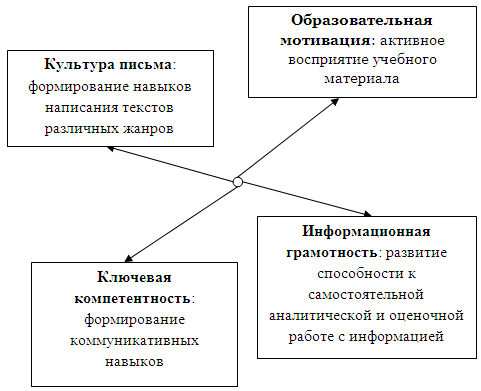 Структура урока с использованием ТРКМ
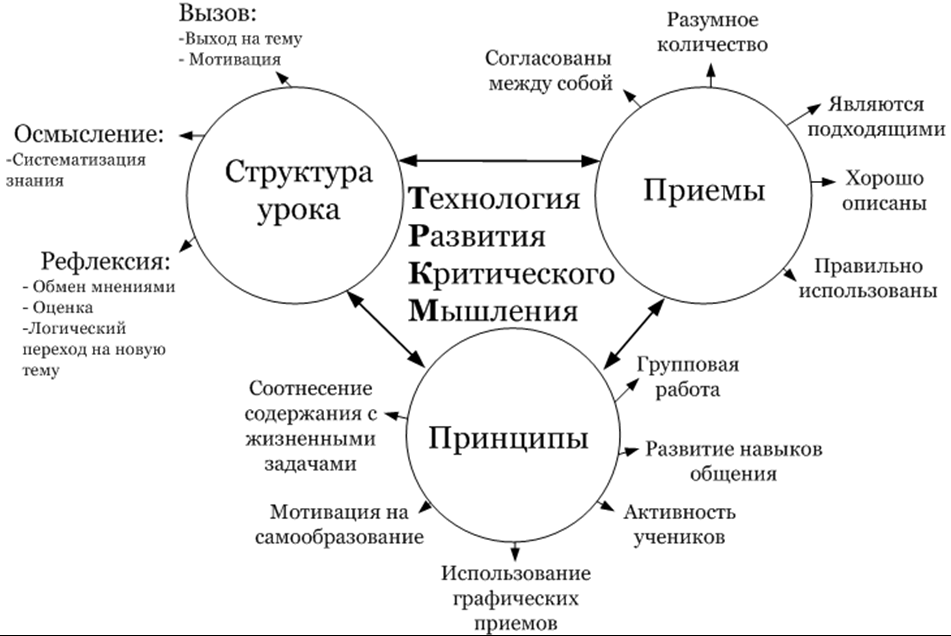 Первая стадия – вызов, активизирует имеющиеся знания, пробуждает интерес к теме (определяются цели изучения материала)
Приемы: «Мозговой штурм», «Версии»
Вторая стадия- осмысление нового материала
Приемы: чтение текста с остановками маркировка текста символами, составление таблиц (ЗУХ, кластер, динотантный граф, «двухчастный дневник», «бортовой» журнал)
Третья стадия – размышление (рефлексия) 
Приемы: дискуссия, эссе, фиксация рассмотренного материала (выводы, схемы, синквейн).
Технологические этапы
Фазы урока
Фаза
 рефлексии
Фаза 
реализации 
смысла
Фаза
вызова 
.
Задачи фазы вызова ( пробуждение интереса к предмету)
Актуализировать имеющиеся у учащихся знания и смыслы в связи с изучаемым материалом
Пробудить познавательный интерес к изучаемому материалу
Помочь учащимся самим определить направление в изучении темы
Задачи фазы реализации смысла –(осмысление материала во времени работы над ним)
Помочь активно воспринимать изучаемый материал
Помочь соотнести старые знания с новыми
Задачи фазы рефлексии –(обобщение материала, подведение итогов)
Помочь учащимся самостоятельно обобщить изучаемый материал
Помочь самостоятельно определить направления в дальнейшем изучении материала
Прием«Знаю – хочу узнать - узнал».
Красивое многоточие… (5 мин.)
Пишем синквейн

Правила написания синквейна:

Одно слово. Существительное или местоимение, обозначающее предмет, о котором идет речь.
Два слова.  Прилагательные или причастия, описывающие признаки и свойства выбранного предмета.
Три слова. Глаголы, описывающие совершаемые предметом или объектом действия.
Фраза из четырех слов. Выражает личное отношение автора к предмету или объекту.
Одно слово. Характеризует суть предмета или объекта.
Синквейны полезны в качестве:
Инструмента для обобщения и синтеза сложной информации
Средства оценки словарного запаса школьников
Средства творческого самовыражения

Синквейн о синквейне:
Синквейн.
Стройный, лаконичный.
Мыслит, обобщает, собирает.
Помни: краткость – сестра таланта.
Резюме
Синквейн (пять слов)
Солнце,

Раскаленное, газообразное,

Излучает,нагревает, обжигает,

Солнечное излучение несет энергию.

Звезда.
Солнце,

     Большое, яркое,

 Светит, греет, радует,

Солнце очень горячее тело.
            Шар.
Образовательные результаты РКМЧП:
умение работать с увеличивающимся и постоянно обновляющимся информационным потоком в разных областях знаний;
умение пользоваться различными способами интегрирования информации;
умение задавать вопросы, самостоятельно формулировать гипотезу;
умение решать проблемы;
умение вырабатывать собственное мнение на основе осмысления различного опыта, идей и представлений;
умение  выражать свои мысли (устно и письменно) ясно, уверенно и корректно по отношению к окружающим;
умение аргументировать свою точку зрения и учитывать точки зрения других;
способность самостоятельно заниматься своим обучением ;
способность брать на себя ответственность;
способность участвовать в совместном принятии решения;
способность выстраивать конструктивные взаимоотношения
 с другими людьми;
умение сотрудничать и работать в группе и др.
Употребление имён прилагательных в речи.
ІІ. Осмысление содержания.
ІІІ. 
Рефлексия.
І. Вызов
Синквейн
Имя прилаг.
Образность, выразительность речи.
Текст
Фразеологизмы
Текст
Пословицы и поговорки
Описание предмета
Текст
В худ. литературе
Текст
Работа в парах. Дифф. задания.
Синонимы
Индивид. работа
Антонимы
Метафоры
Эпитеты
Сложное
полное
Разряды
краткое
В роли существительных
Часть   речи
Правописание н—нн
Произношение
Таким образом, «критическое мышление" - «это искусство суждения, основанное на критериях».